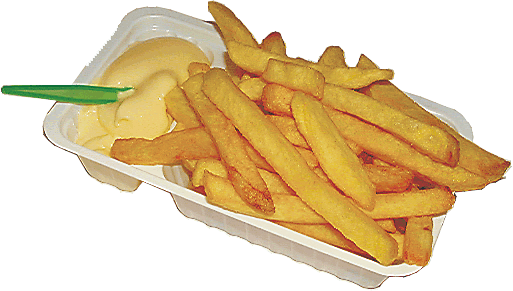 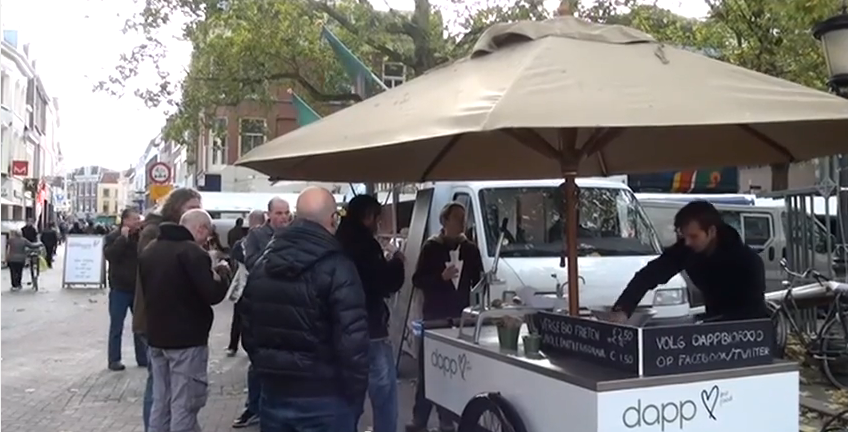 Mini-onderneming
Toelichting project

Planning

Teamverdeling
Toelichting project
Mini-onderneming opstarten
Origineel idee bedenken

Onderzoeken:
Of er vraag voor is
Hoe deze doelgroep bereikt wordt
Wat de kosten en opbrengsten zullen zijn

Lesmateriaal:
Boek: Onderneem!
Fronter: Ondernemerschap
Wiki mini-onderneming
Toelichting project
Toets momenten:
Inleveren verslag mini-onderneming
Presentatie verslag
Tussenevaluaties

Welk gedrag wordt verwacht:
Initiatief nemen
Ondernemend en commercieel gedrag
Kritisch onderzoek doen
Planning
Periode 2
Opstart & gastcollege
Product bedenken & algemeen marktonderzoek
Concurrentie & USP (unieke verkoop punten)
SWOT-Analyse & tussenevaluatie

Periode 3
Enquêtes maken
Enquêtes afnemen
Enquêtes verwerken & tussenevaluatie

Periode 4
Marketingmix
Inleveren & presenteren plan
Evalueren & reflecteren
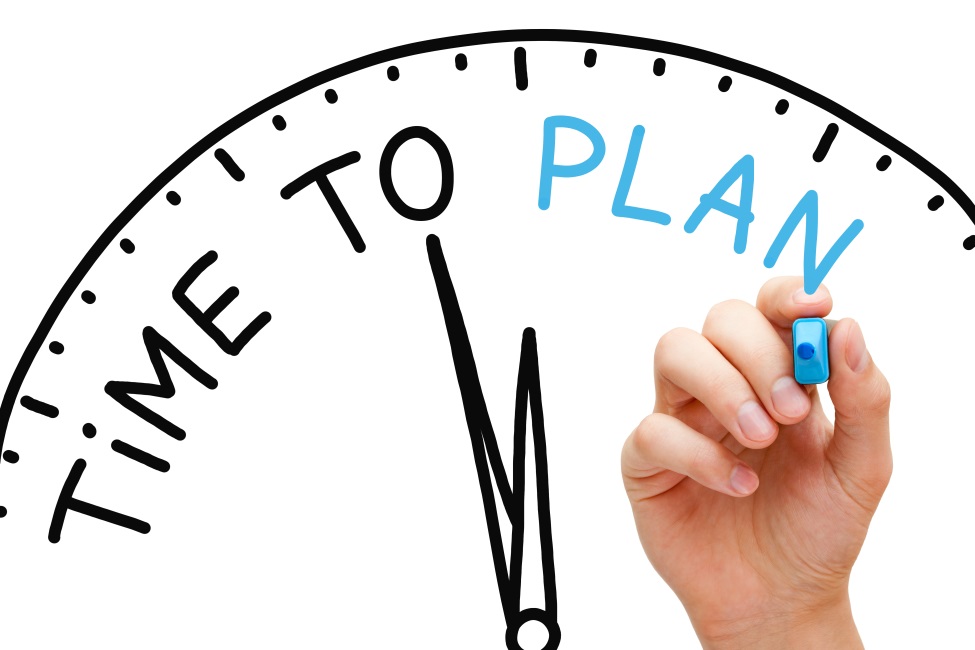 Projectgroepen
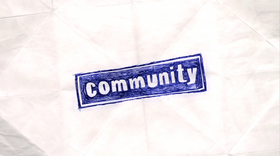 Projectgroepen
Voordelen
Meer ideeën, meer werk kan verzet worden
Leren van elkaar

Nadelen
Overschatting
Niet functioneren


Teamrollen van Belbin
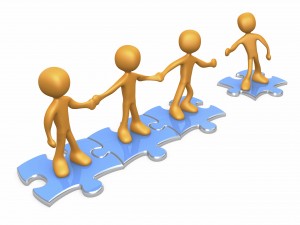 Opdracht
Teamrollen van Belbin

Wat:	Voer een Belbin test voor jezelf uit!
Hoe: 	Via Fronter – Ondernemerschap
Wie:    	Individueel
Hoelang:	10 minuten
Resultaat:	Jouw teamrollen zijn bekend
Klaar: 	Schrijf voor jezelf op:
		- Top 2 Teamrollen
		- Waar ben je goed in qua teamrol?
		- Wat wordt een uitdaging qua teamrol?
Opdracht
Teamrollen van Belbin

Wat:	Plaats je teamrol op Padlet
Hoe: 	Via de wiki
Wie:    	Individueel
Hoelang:	10 minuten
Resultaat:	Overzicht van alle teamrollen
Klaar: 	Maak af:
		- Top 2 Teamrollen
		- Waar ben je goed in qua teamrol?
		- Wat wordt een uitdaging qua teamrol?
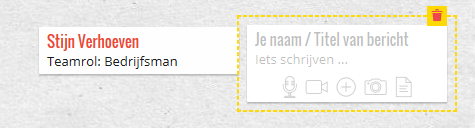 Opdracht
Groepen opstellen

Wat:	De voorzitters stellen teams samen
Wie:    	De voorzitter neemt het eerste initiatief
Hoe: 	In overleg met overige leerlingen
Hoelang:	5 minuten
Resultaat:	Eigen samengestelde groep
Klaar: 	Ga met je groepje naar het OLC
		voor een samenwerkingsopdracht
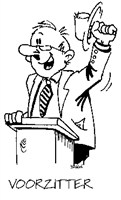 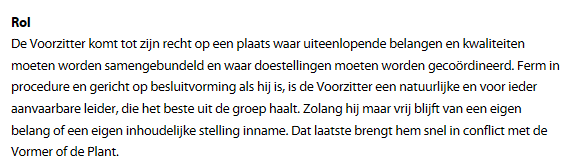 Afsluiting
Volgende week:
Gastcollege van ondernemer

Wat moet je doen:
Bekijk de site en bereid drie vragen voor de je kan stellen tijdens het gastcollege.

Site: http://thebirdfamily.nl/
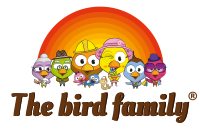